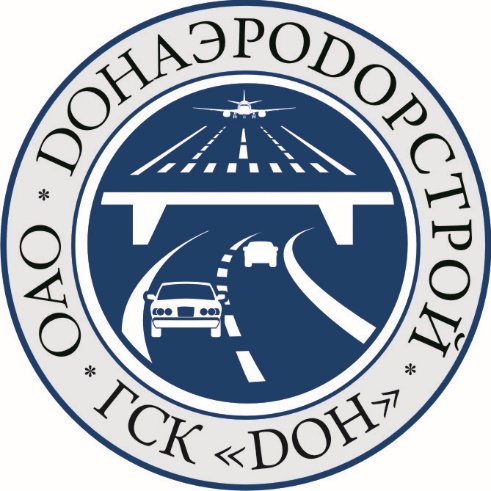 3D технологии- будущее сегодня
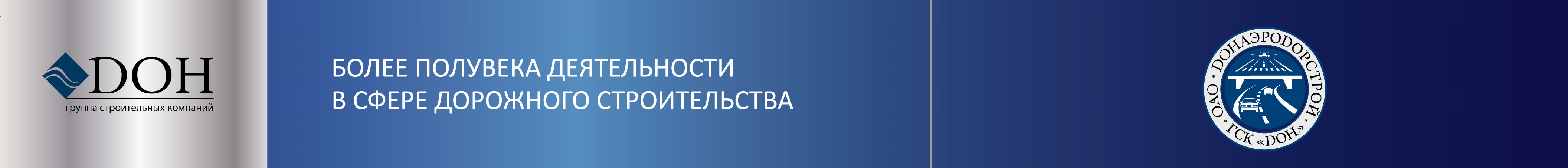 История предприятия с 1956 года
Предприятие появилось на базе военной дивизии №8 и строило дорогу Ростов-Баку
С 1958 года  Дондорстрой стал трестом, строившим ключевые магистрали Украины и Юга России
В 1992 году трест акционировался, и появилось нынешнее имя – ОАО «Донаэродорстрой»
ОАО «Донаэродорстрой» входит в группу строительных компаний «Дон»
Более 1500 сотрудников
Потенциал – строительство до 70 км дорог самой высокой категории
География объектов ОАО «Донаэродорстрой»
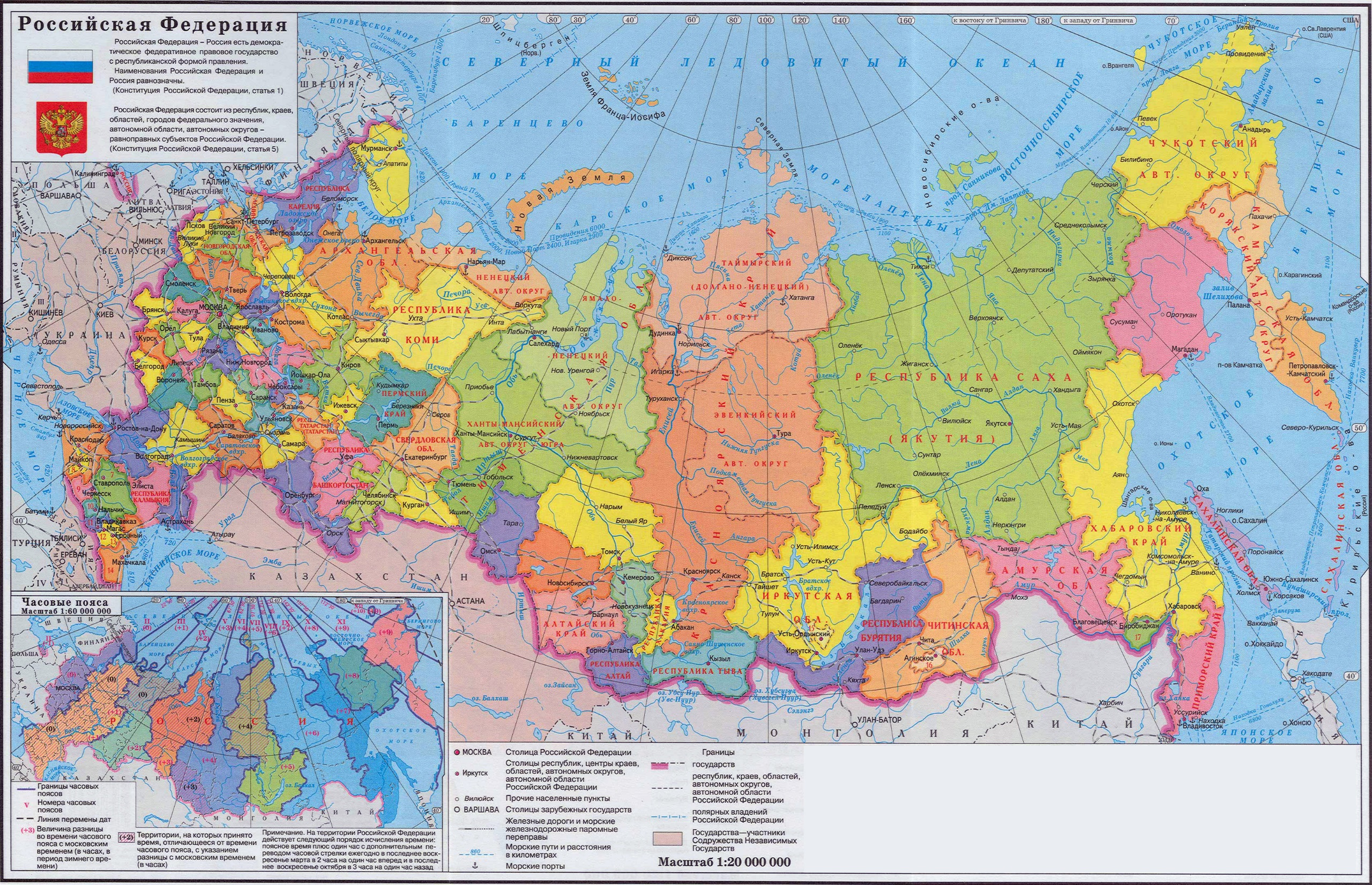 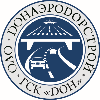 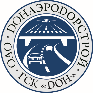 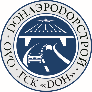 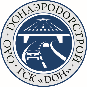 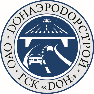 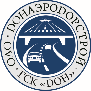 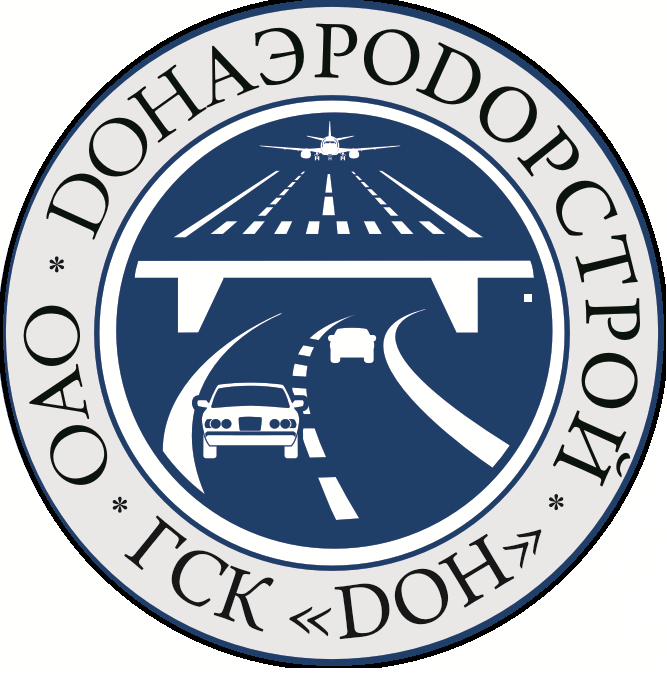 Модернизация техники и производственного комплекса
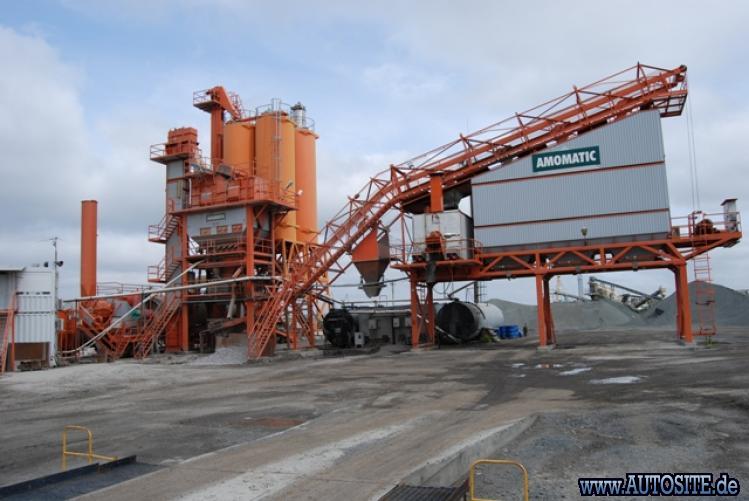 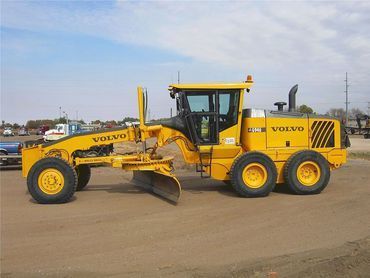 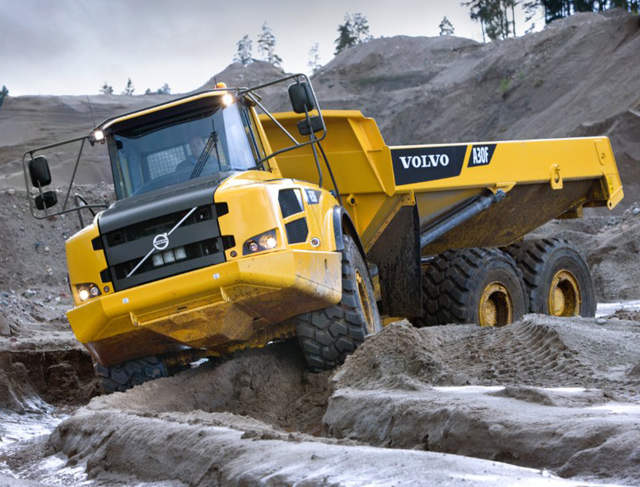 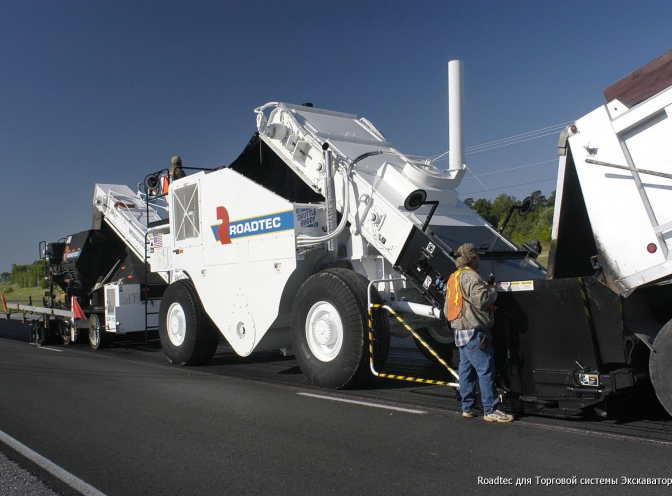 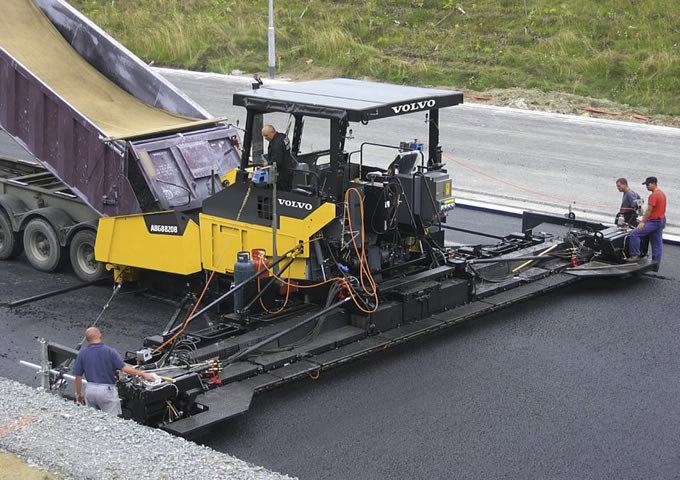 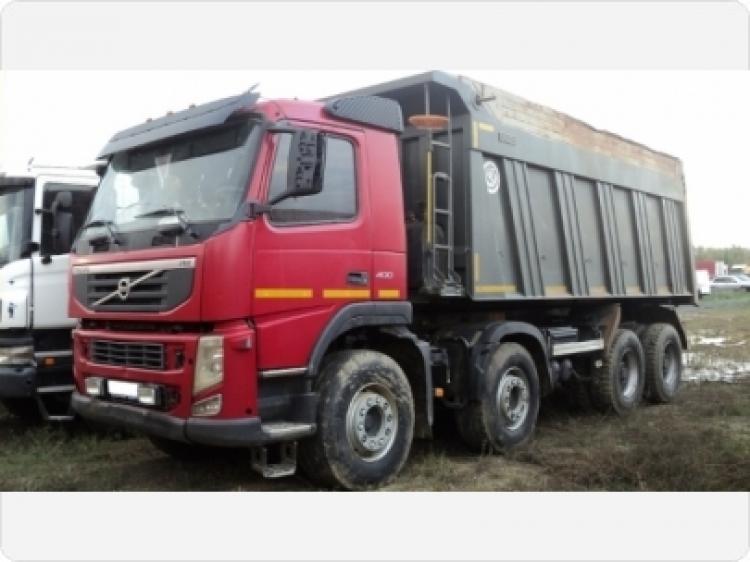 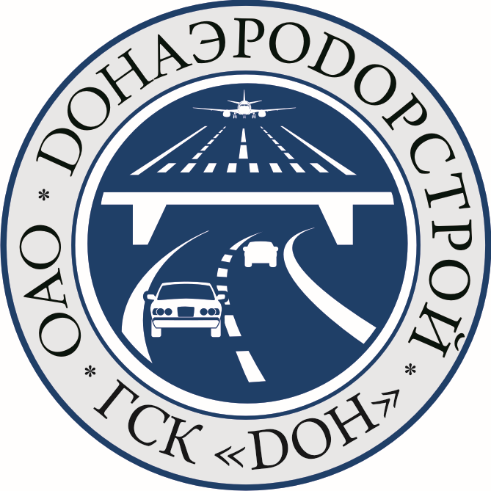 Проблемы производства
Рост затрат на оплату труда
Растущая стоимость горючего
Рост стоимости материалов и стоимости перевозки
Рост стоимости содержания техники
Климат 
Человеческий фактор 
Требования по точности и ровности
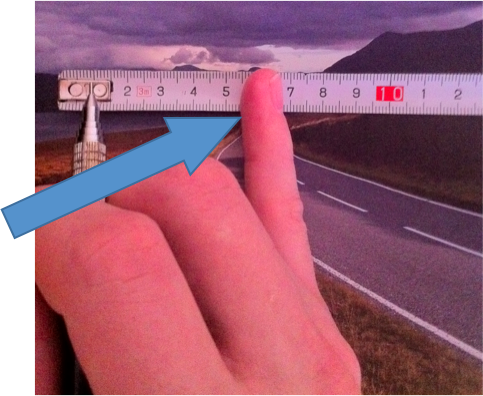 Полевые изыскания
Создание цифровой модели
Проектирование
Подсчет объемов
Снятие грунта, формирование корыта, песок
Крупный щебень
Расклинцовка, финишное профилирование
Укладка асфальта
Сдача объекта
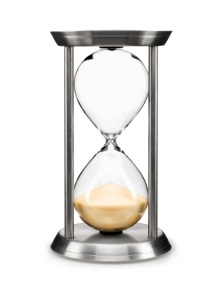 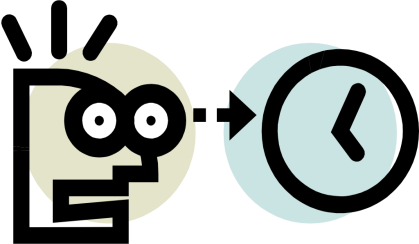 Data prep
Data prep
Data prep
Время !!!
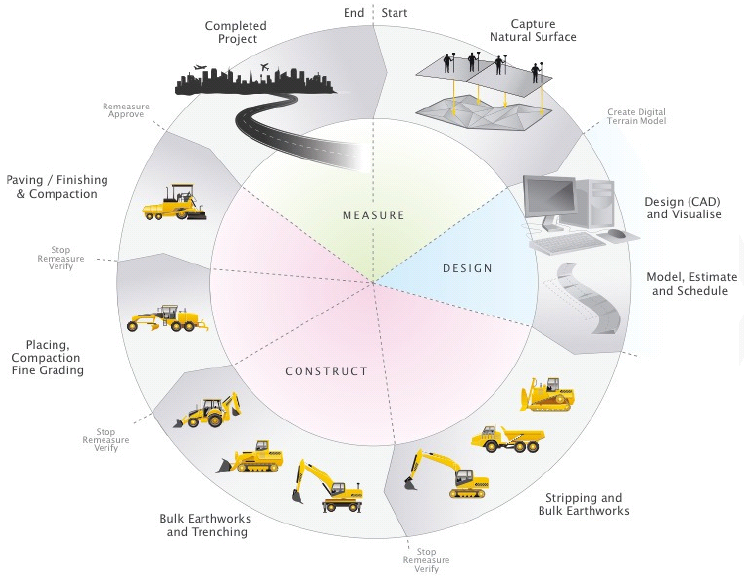 Time
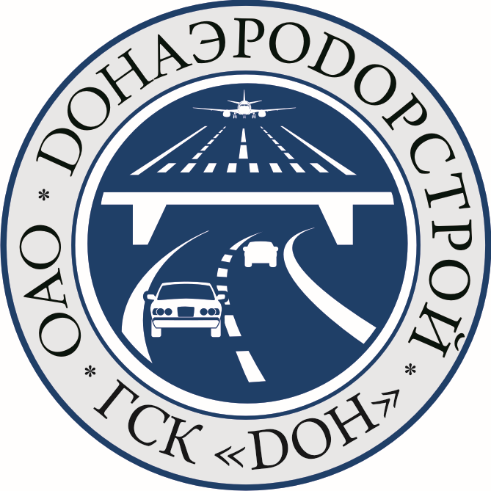 3D технологии – вариант решения некоторых проблем
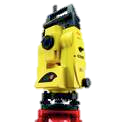 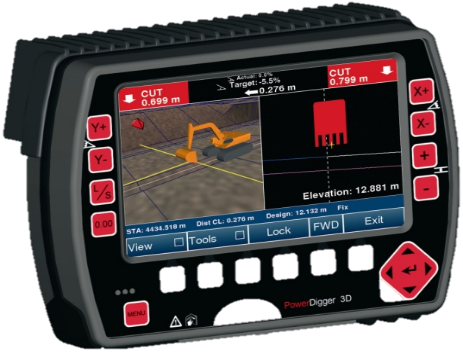 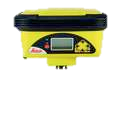 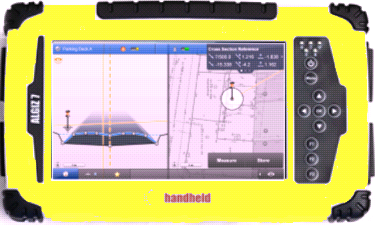 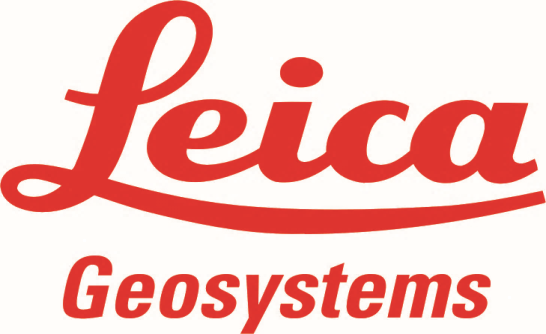 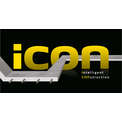 Экскаватор
Решеные задачи
Разбивка
Квалификация машиниста
Работа в темное время суток
Отсутствие переделок
Скорость планировочных работ
Автогрейдер 3D - НАЧАЛО
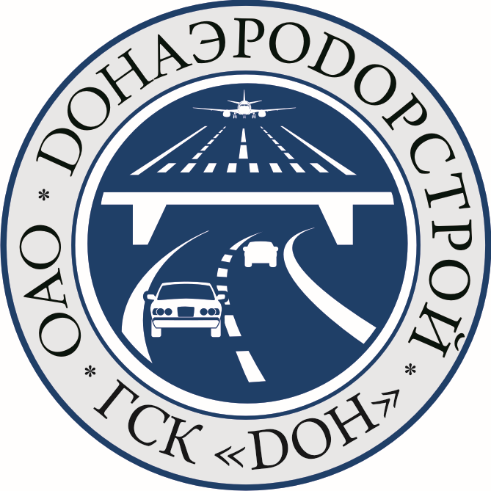 Рост производительности в несколько раз                                                  Любая погода и любое время суток
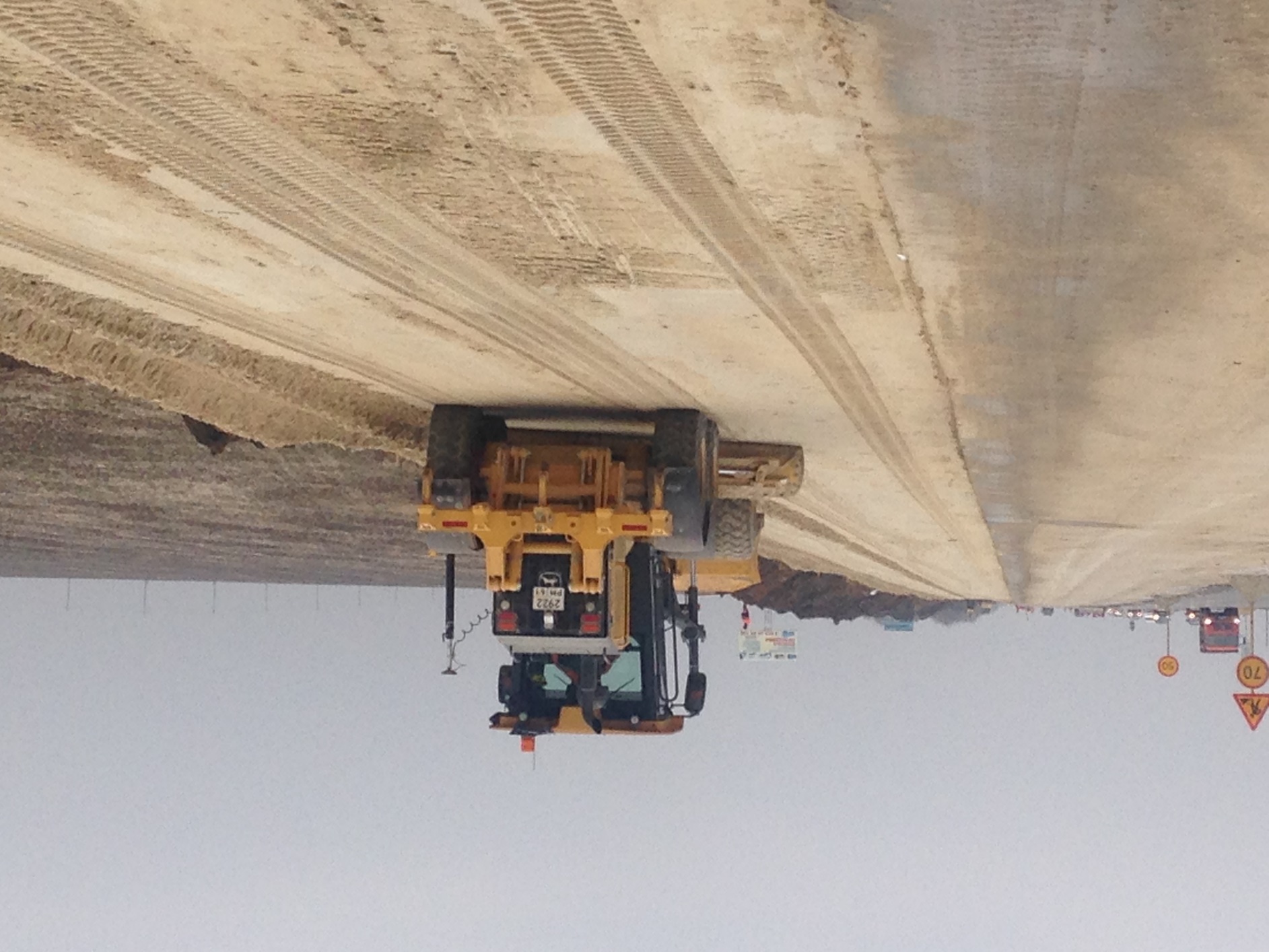 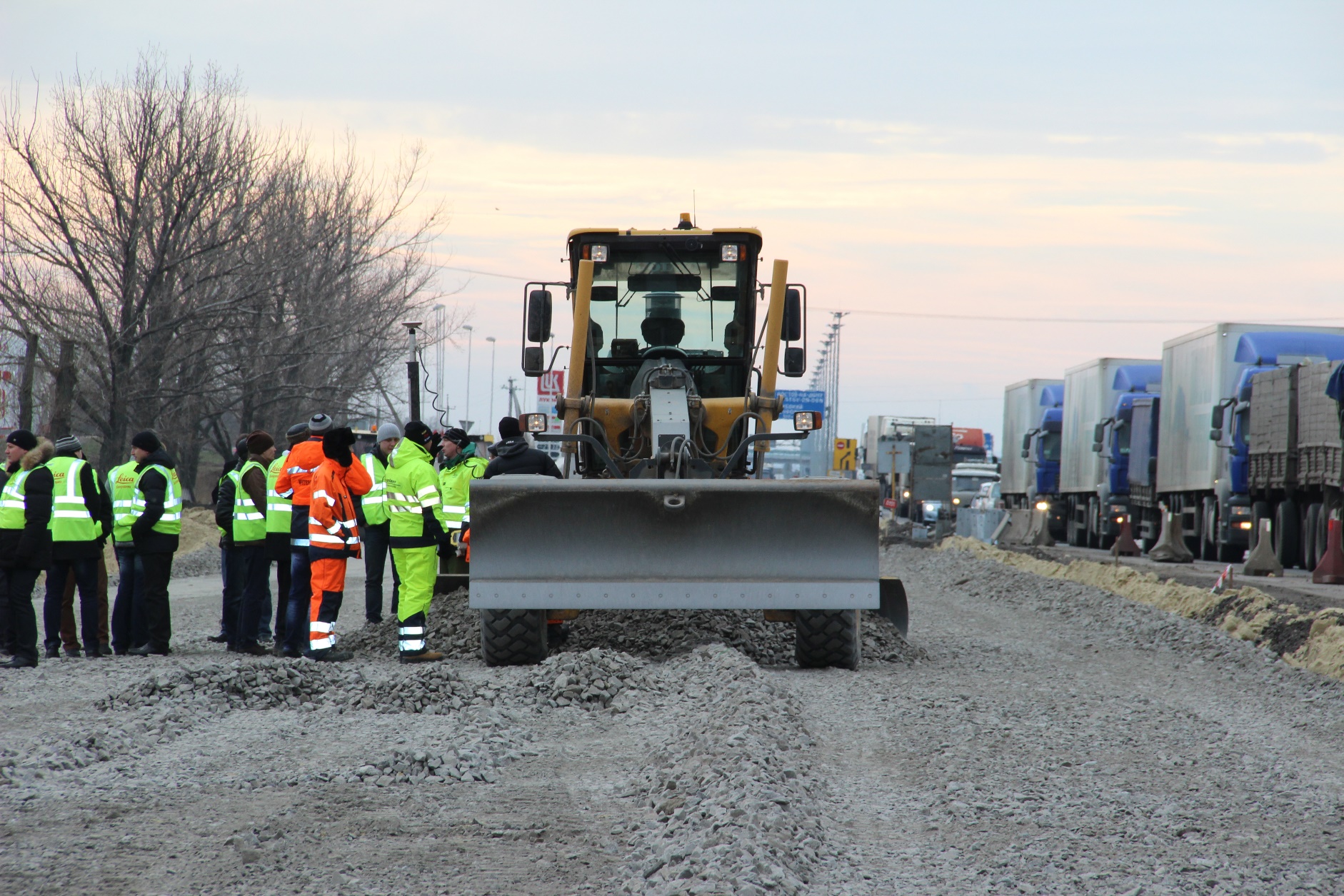 GNNS
Бульдозер – планировочная машина
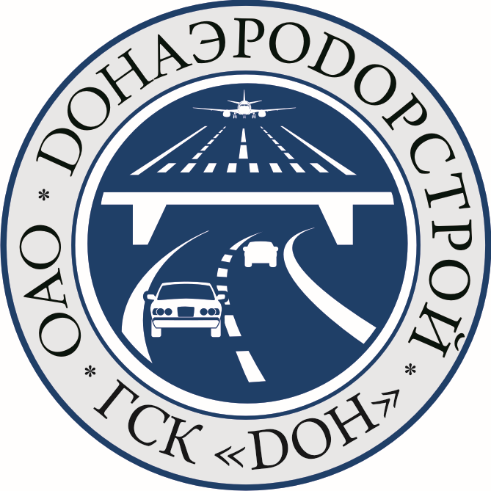 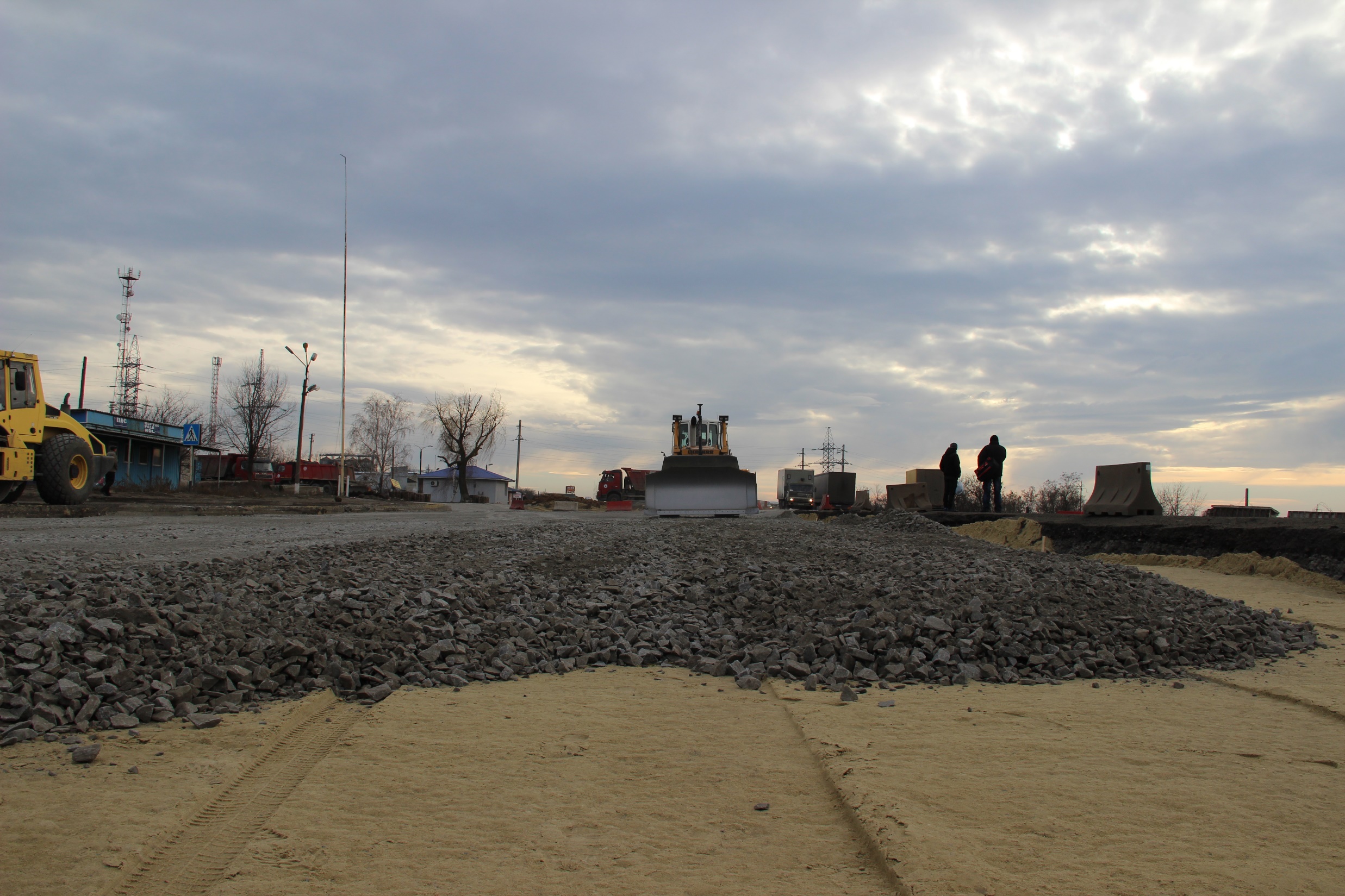 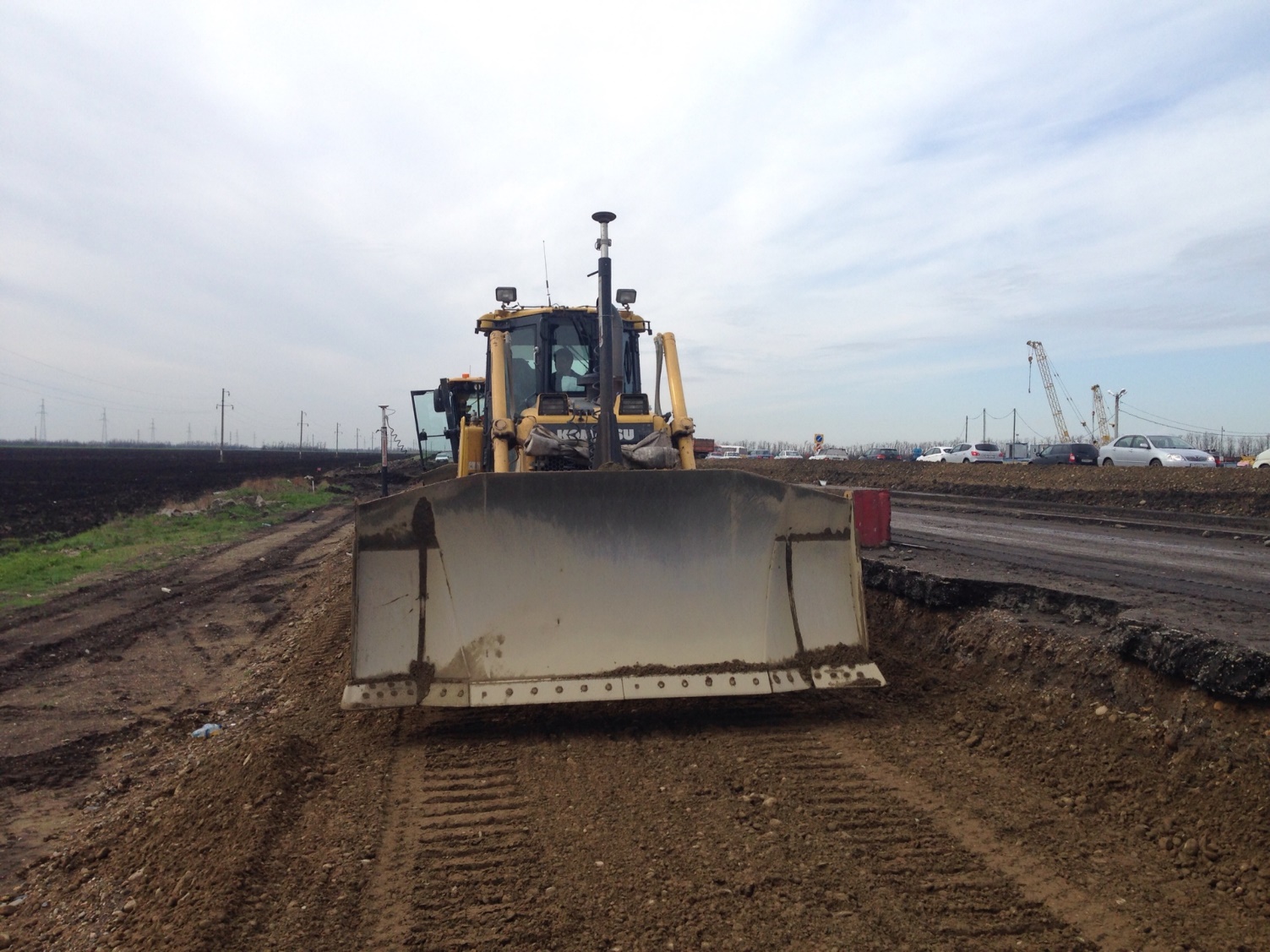 Точность при первом проходе:  +\- 2 см
Хороший инструмент в умелых руках
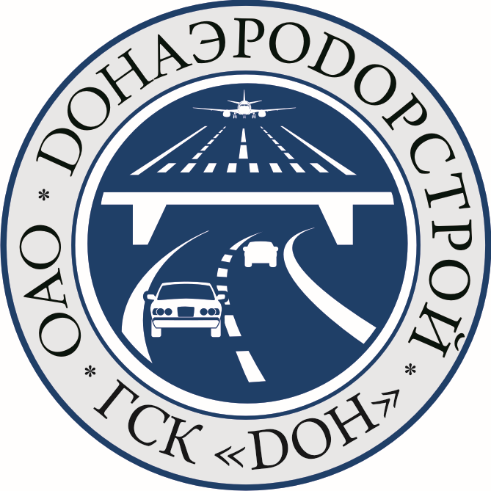 Оснащение геодезии и мастеров
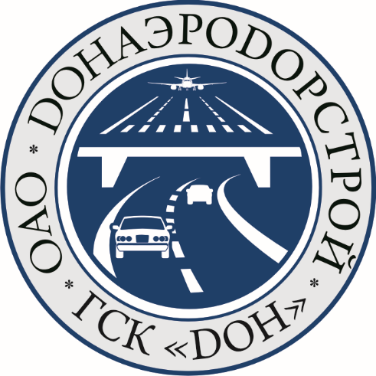 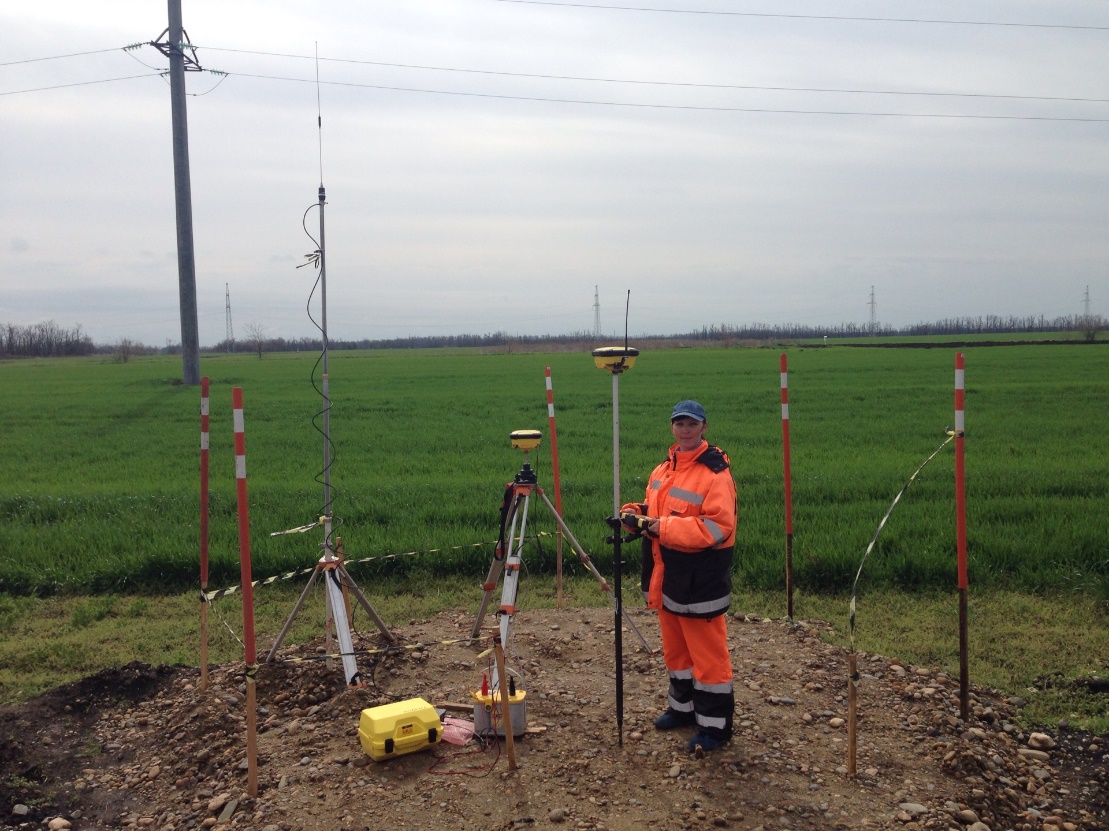 Расчет объемов
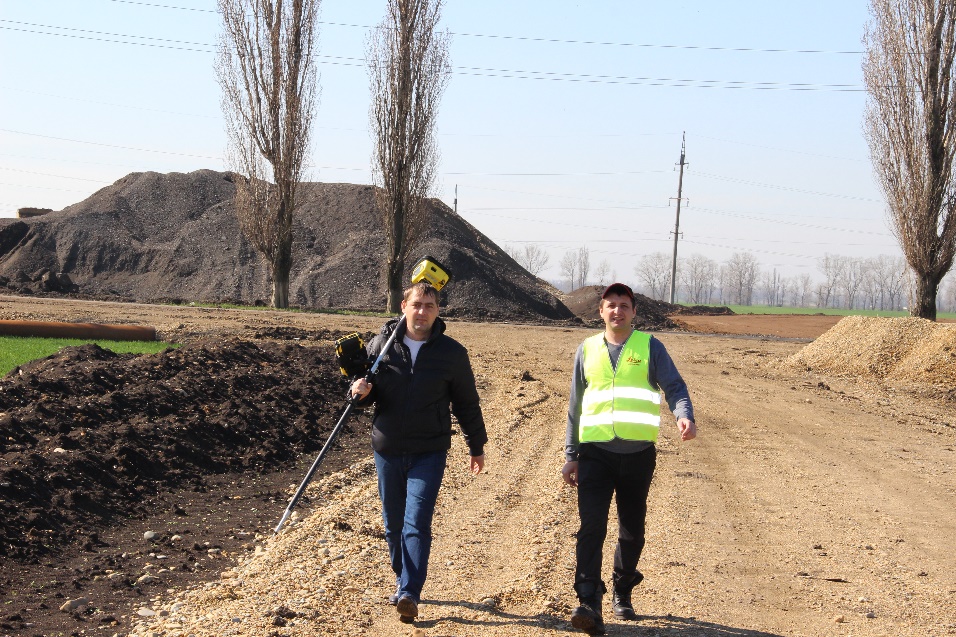 Контроль, разбивка, съемка
Большой радиус работ
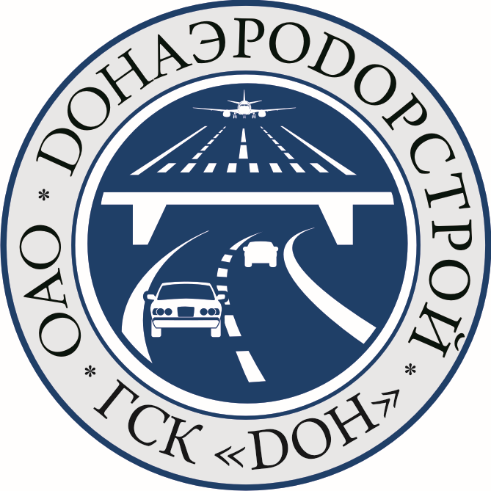 Классическая работа со струной
Иди на лево 5м!
Иди направо 1м!
Подними немного!
Опусти немного!
СТОП!
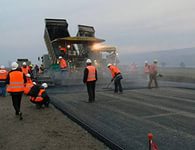 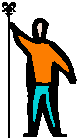 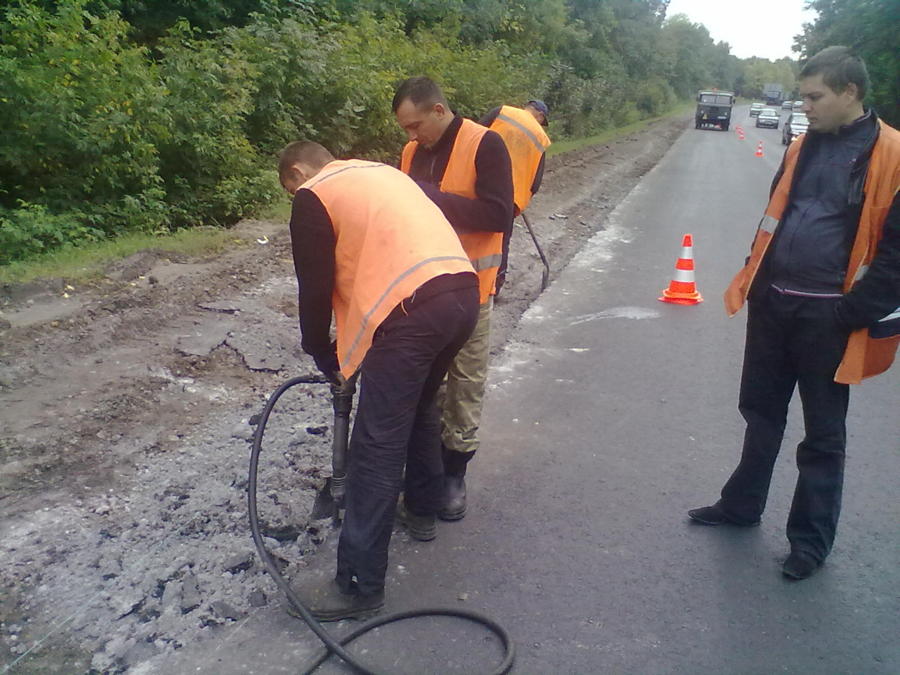 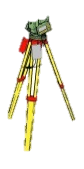 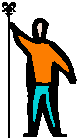 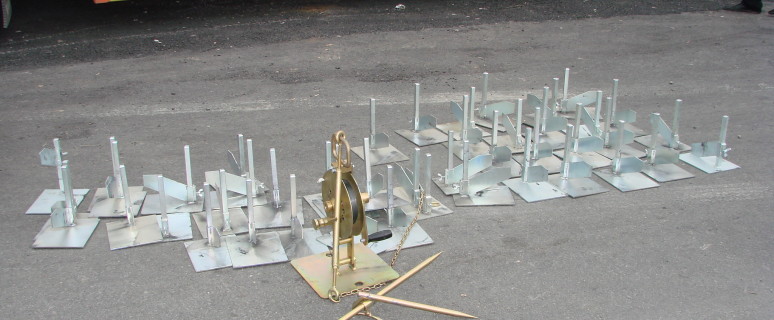 Укладка асфальтобетона применением              Leica PaveSmart 3D
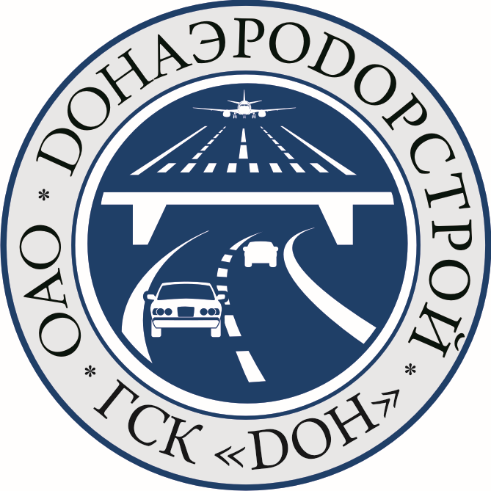 Отсутствие струны
Быстрая подготовка к укладке
Безопасность работ
Минимум персонала
Повышенная точность (+/- 2 мм)
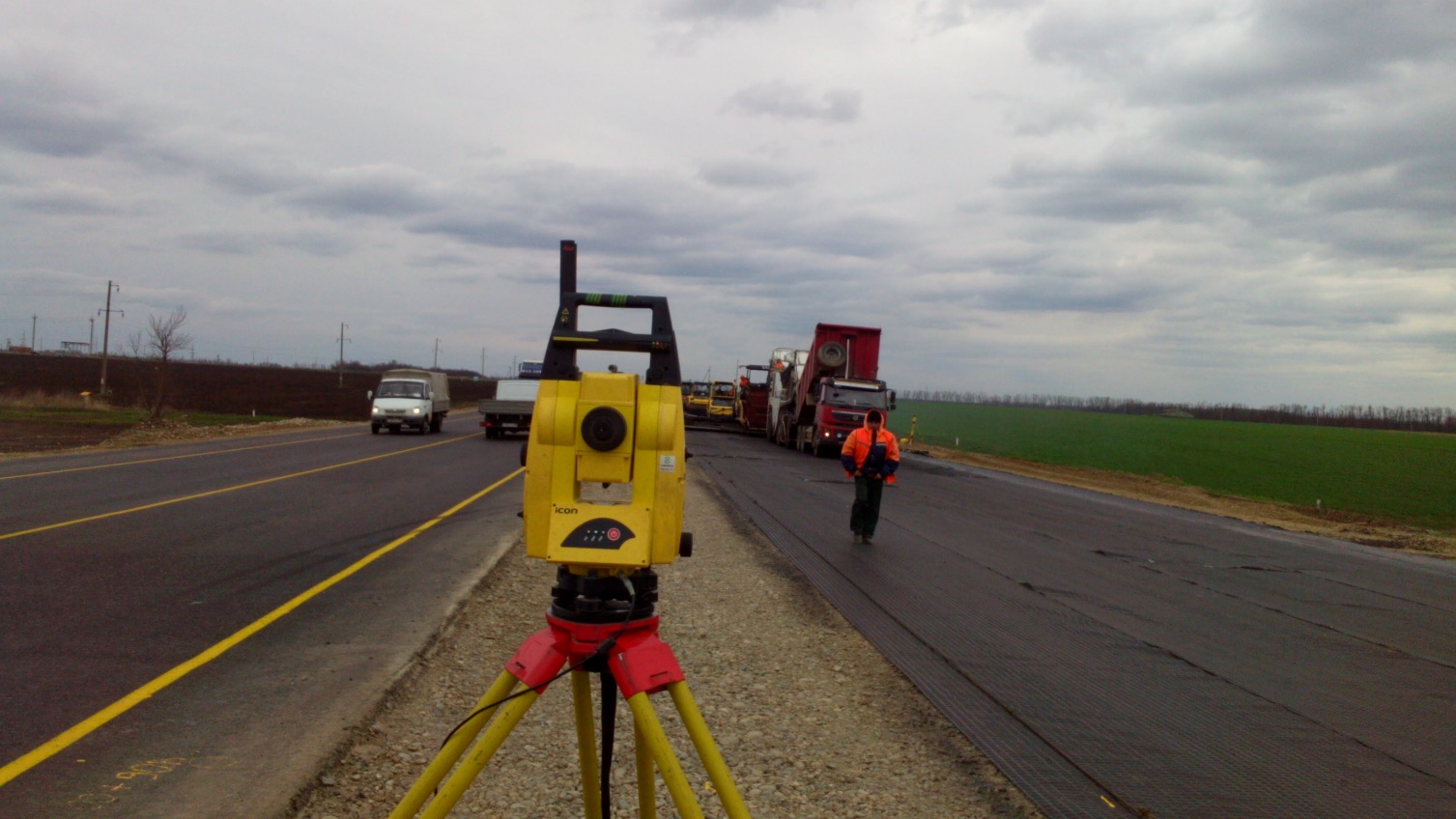 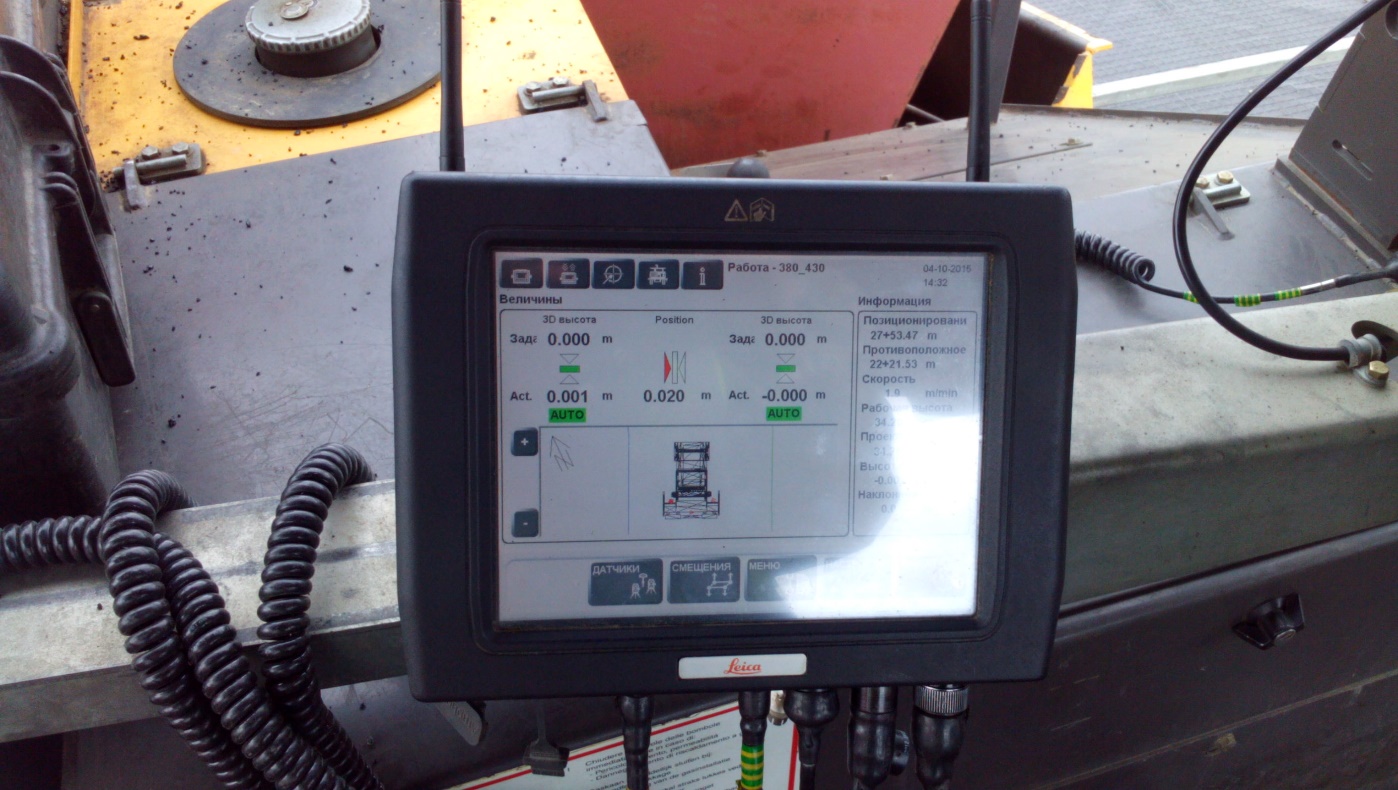 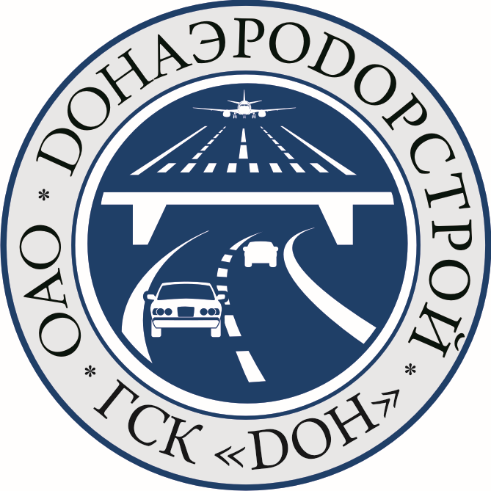 Высокоточное фрезерование
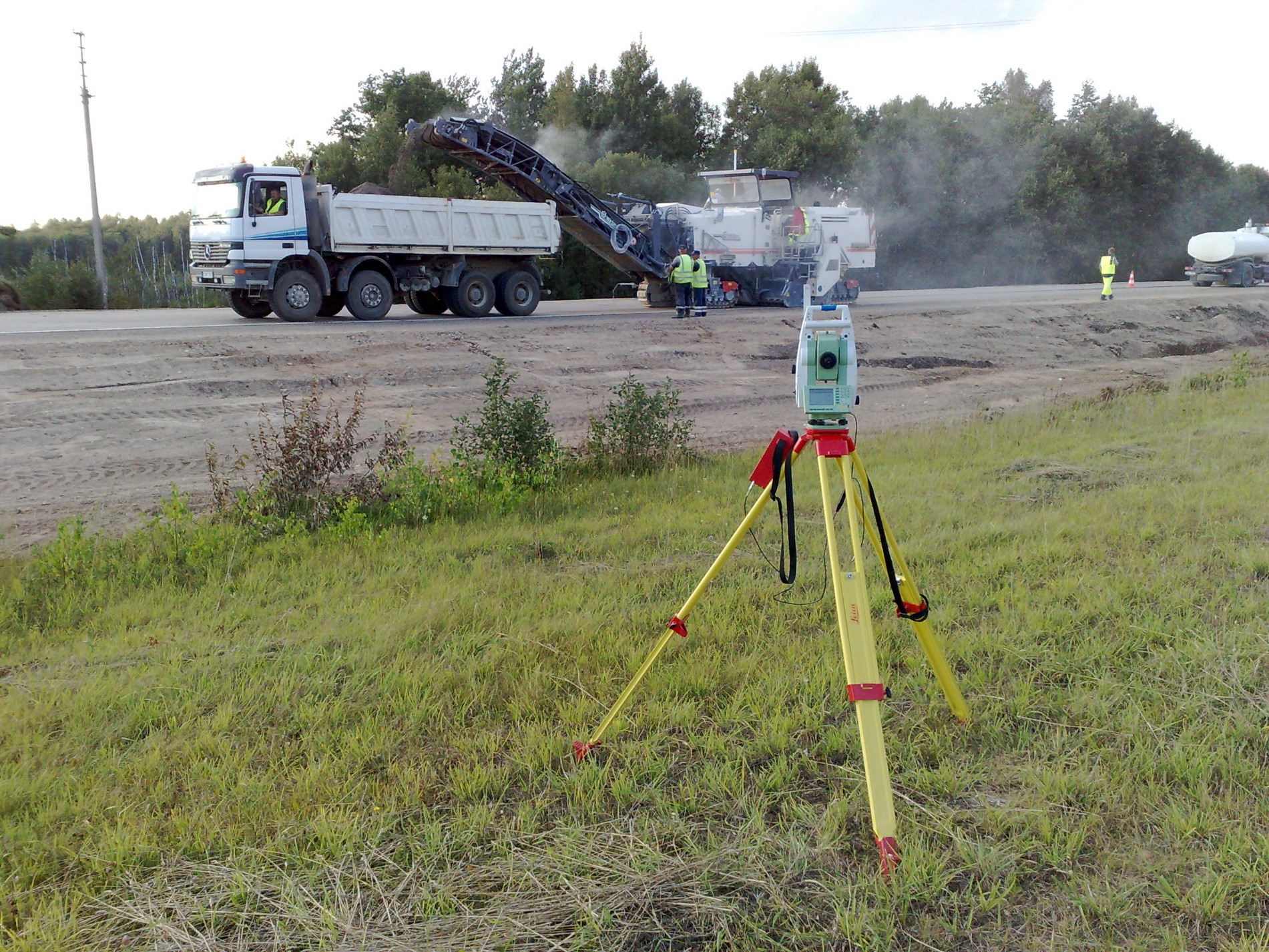 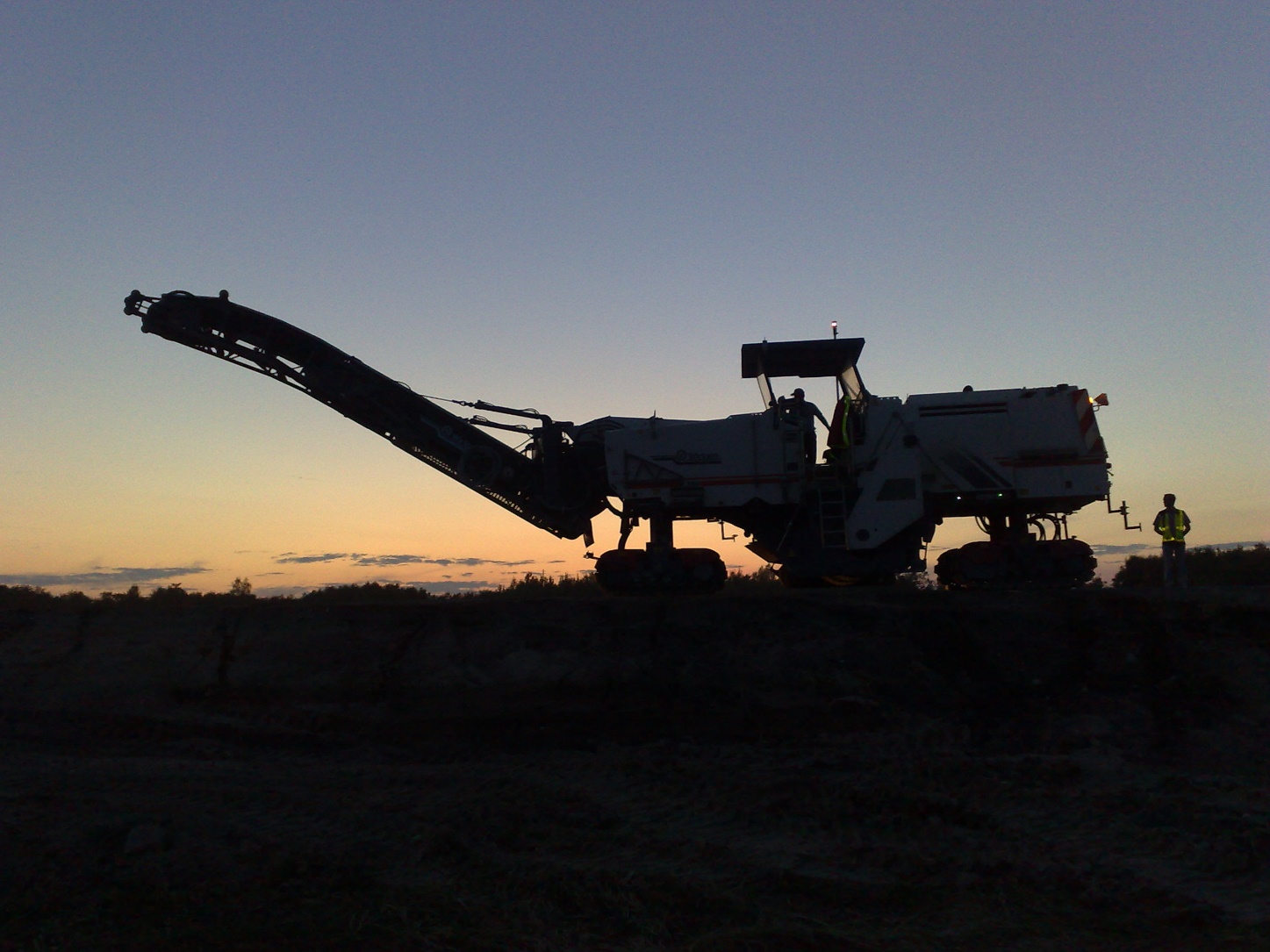 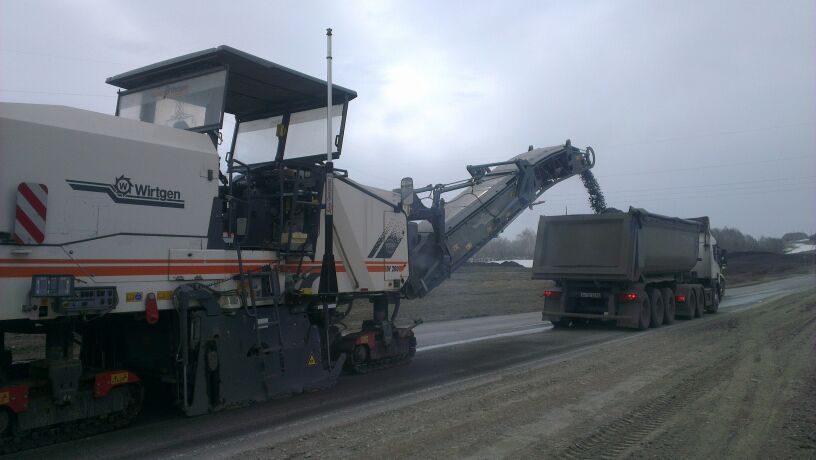 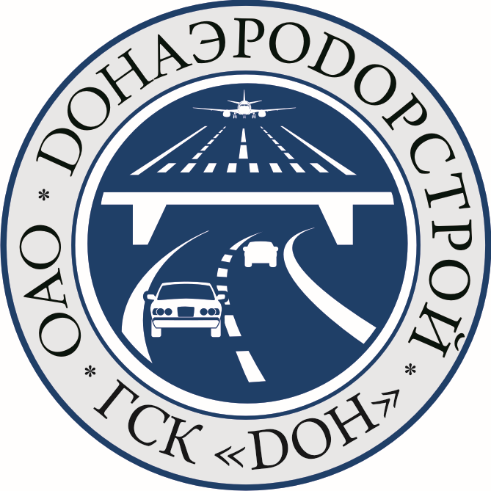 Задание проектного профиля еще при фрезеровании
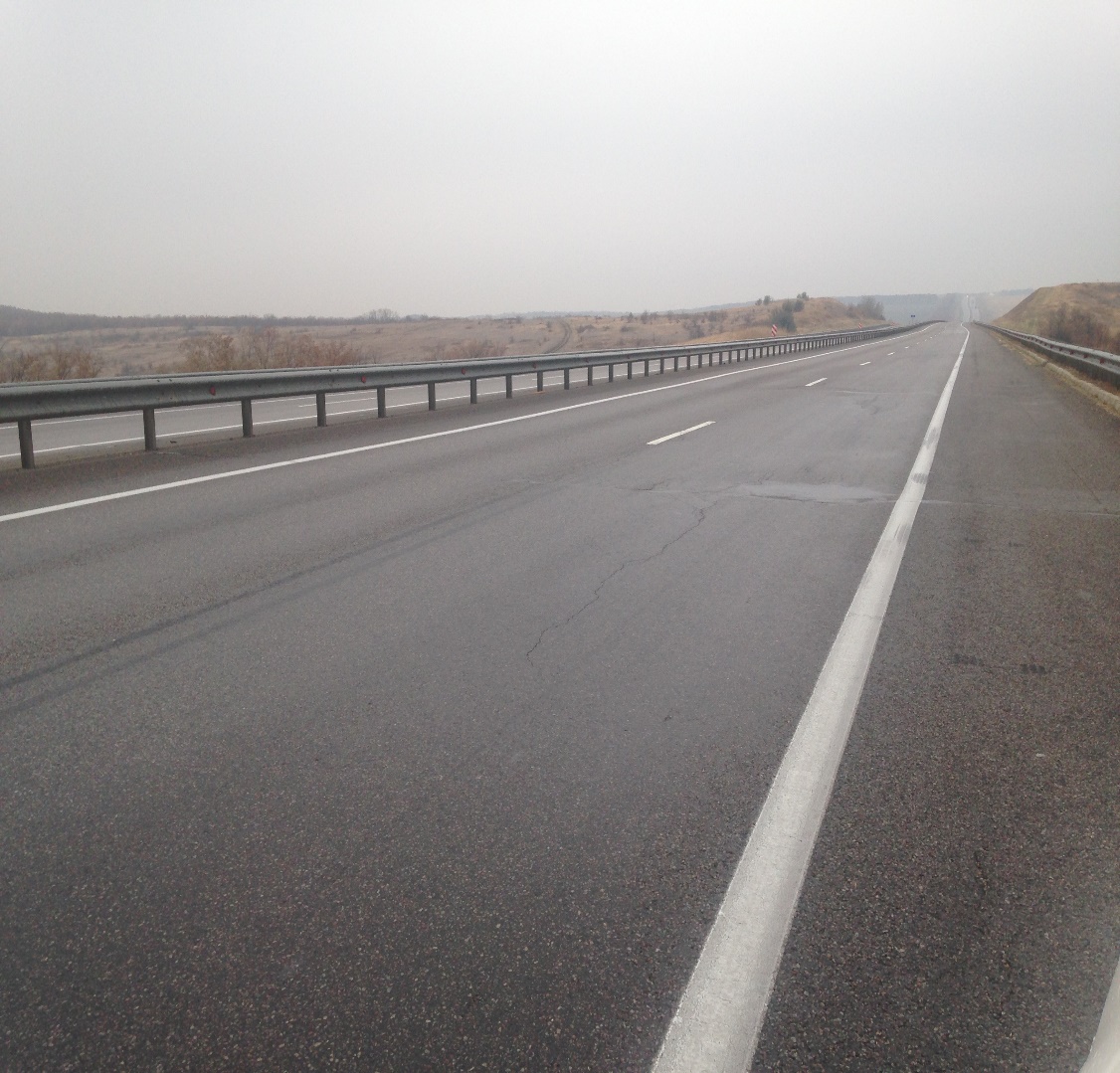 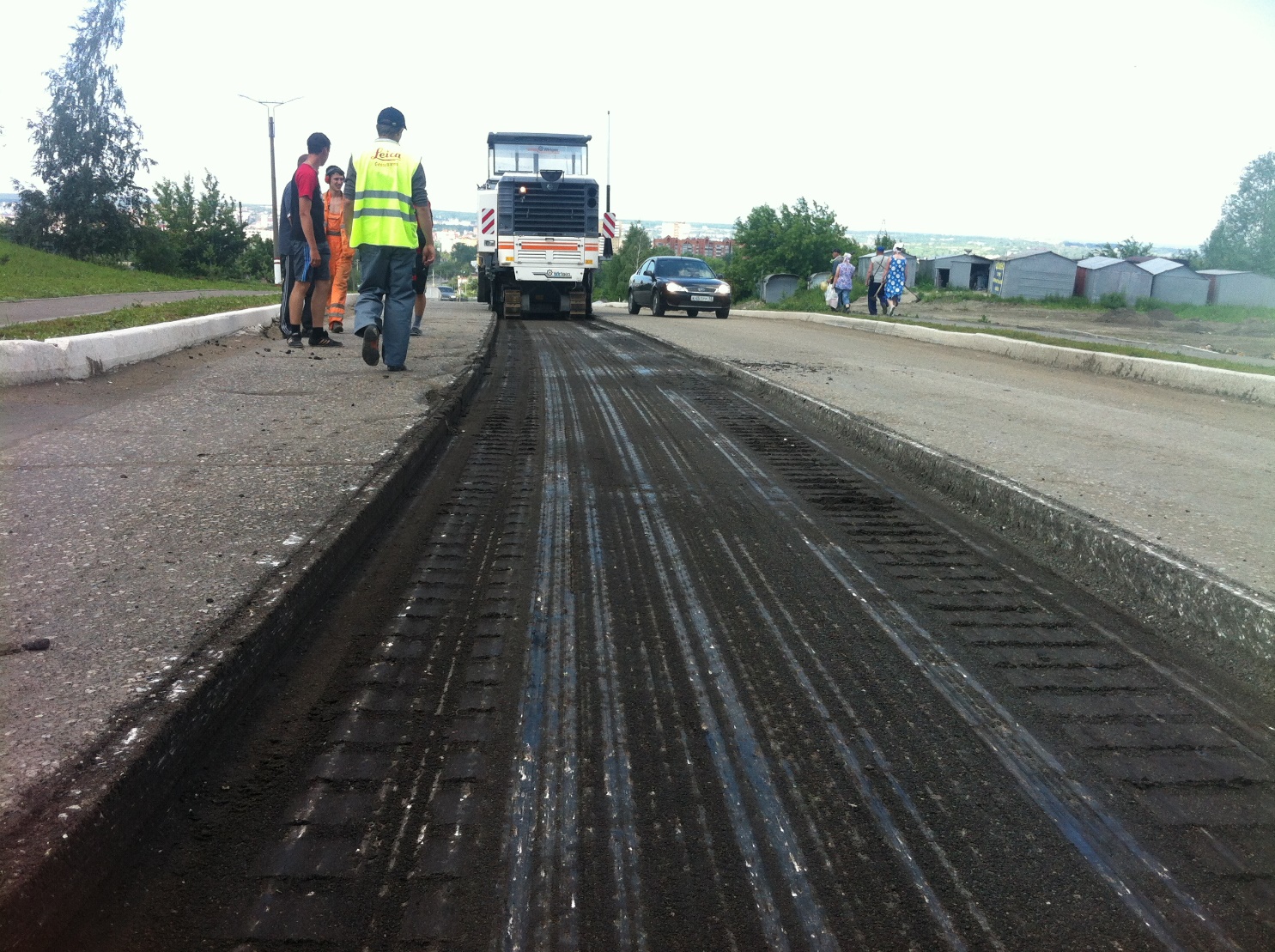 Проектирование
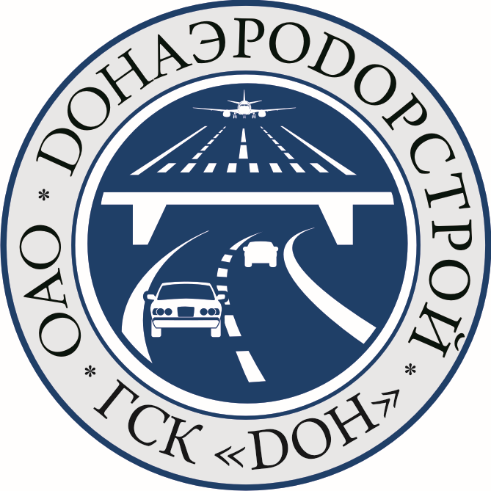 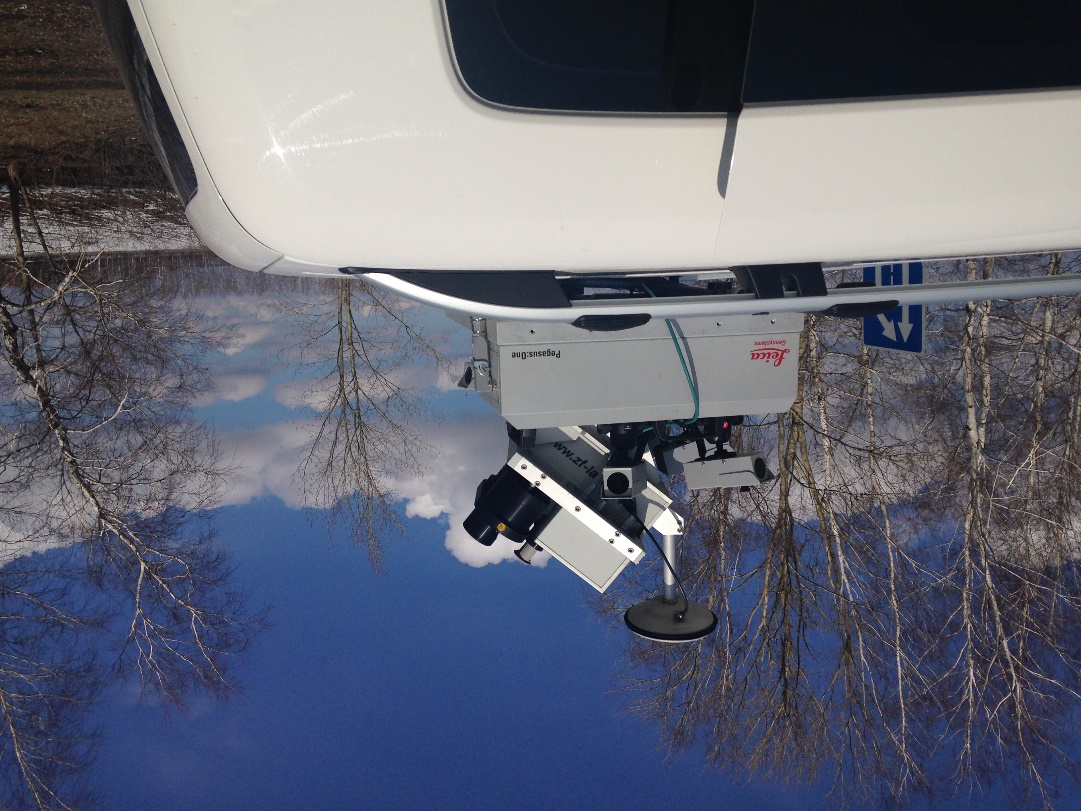 Съемка
Мобильное сканирование
                        
                        проектный профиль
                        фактический профиль
Возможно ослабление конструкции
Зона минимального снятия слоя
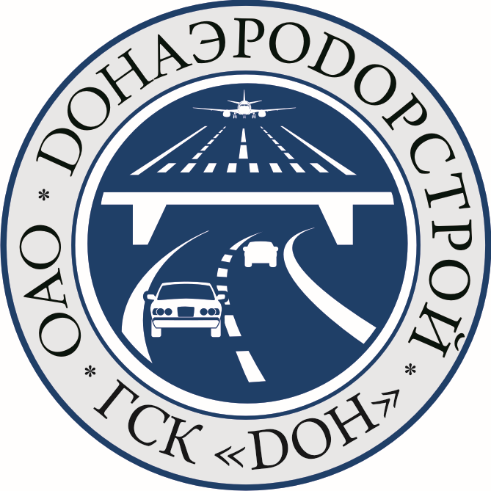 Эффективное и качественное строительство- единственный путь в будущее
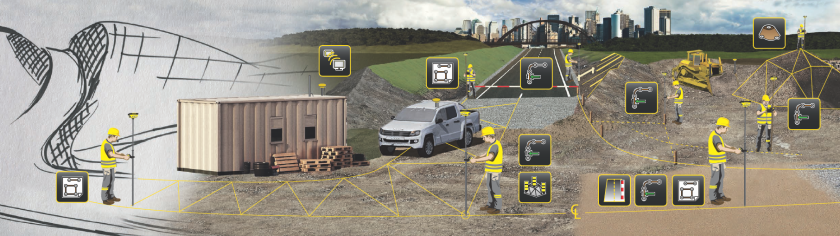 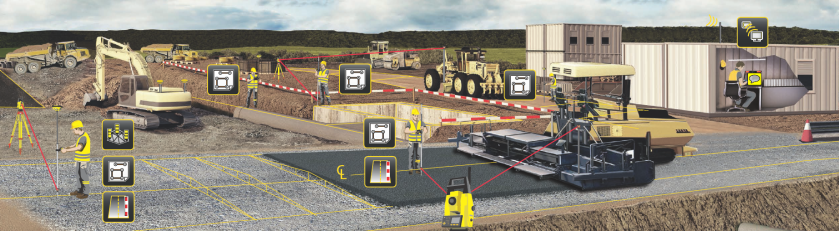 18
Спасибо за внимание
ОАО «Донаэродорстрой»
г. Ростов-на-Дону
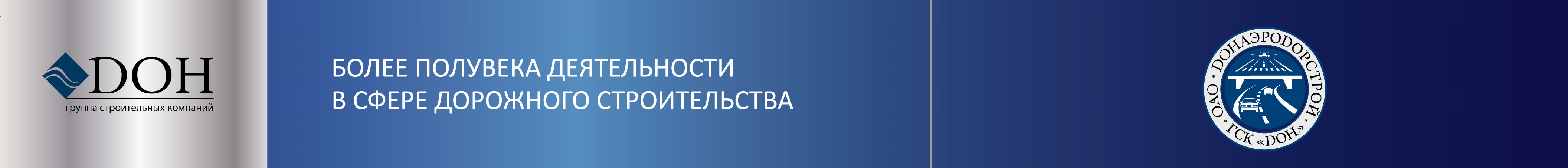